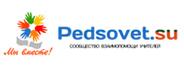 «Приемы устных вычислений в пределах 1000»
3 класс
Логическая разминка
4 карандаша и 3 тетради стоят 54 р., а 2 карандаша и 2 тетради – 34 р. Сколько стоят  6 таких карандашей и 5 тетрадей?
4+2 = 6 карандашей 
3+2 = 5 тетрадей
Значит: 54+34 = 88 рублей
Ответ:  88 рублей стоят 6 карандашей и 5 тетрадей
Логическая разминка
Клад зарыт слева от четвертого справа дерева и справа от пятого слева. Под каким деревом зарыт клад?
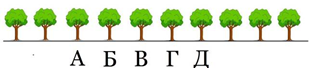 Логическая разминка
Периметр квадрата – это сумма длин всех его сторон. Периметр серого квадратика равен 12. Чему равен периметр большого белого квадрата, состоящего из четырёх квадратиков?
А) 24	Б)22   В) 20	Г) 18  Д) 16
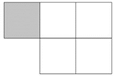 12: 4 = 3 см сторона серого квадрата 
Р= (3+3)* 4 
Р= 24 см
Представьте в виде суммы разрядных слагаемых числа
280 =…+… 
506 =…+…
893 =…+…+…
Сколько десятков в 1 сотне?
Сколько единиц в  1 сотне?
Сколько граммов в 1 кг ?
1 сот.=10дес.=100 ед.
10 с.=100дес.=1000ед
1 кг = 1000 г
9кг = ? г
Вычисли.
700 + 200 =
 200 – 100 =
 900 – 600 =
 300 + 400 =
стр. 66
300+200 = 500
300 = 3 сот.                200 = 2 сот.
3 сот. + 2 сот. = 5 сот. = 500
800 - 600 = 200, потому что 
8 сот. – 6 сот. = 2 сот. = 200
300 – 60 =  240,  потому что 
30 дес.  - 6 дес. =  24 дес.
120 – 50 = 70,  потому что 
 12 дес. – 5 дес. = 7 дес.
№2 стр. 66
с.           400г
М.
? Г
на 100 г б.
? Г
1)400+ 100 = 500 (г) весит масло  
2)500 + 400 = 900 (г) вес покупки
Ответ: 900 граммов весит покупка
Самостоятельная работа  с учебником стр. 66 №  3, 4 .
Повторение
а = 16 см 
 в = ? – в 4 раза м.
 с = 10 см

Р = ? см
Р =  а+в+с
в= 16 : 4 
в = 4 см 
Р= 16+4+10
Р=30 см
Ответ: периметр     равен 30 см.
Р = 16 + 16: 4 + 10
Оцени себя
Домашняя работа 
№ 5, №6  стр.66, 
р.т. стр. 60
1. Логические задачи http://shkolabuduschego.ru/shkola/logicheskie-zadachi.html 
2. Шаблон взят на сайте http://pedsovet.su/  автор шаблона: Фокина Лидия Петровна
3. Учебник «Математика» 3 класс 2 часть М. А. Моро, М.А. Бантова, Г.В. Бельтюкова, М.: «Просвещение» 2013 год 
4 Т.Н. Ситникова, И.Ф. Яценко «Поурочные разработки по математике 3 класс» УМК «Школа России», М.: «Вако» 2013 г.